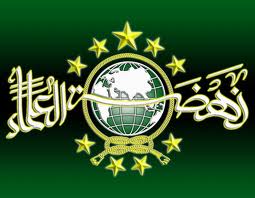 NAHDLATUL ‘ULAMA
Nahdlah 	= Kebangkitan
‘Ulama	= Ulama 

NU 	= jam’iyyah diniyyah islamiyyah 	   ijtima’iyyah 
	= organisasi sosial kemasyarakatan
	= organisasi keagamaan Islam
	= bukan partai politik
	= ormas
عليكم بفرقة  أهل السنة 
و الجماعة الناجية
و عليكم بالسواد الأعظم
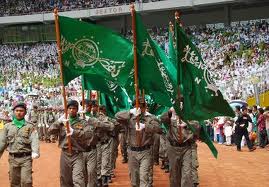 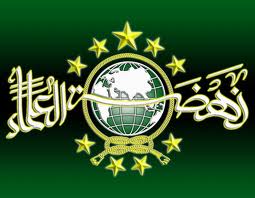 TUJUAN
Berlakunya ajaran Islam yang menganut faham Ahlussunnah Wal Jama'ah untuk terwujudnya tatanan masyarakat yang berkeadilan demi kemaslahatan, kesejah-teraan umat dan demi terciptanya rahmat bagi semesta

Islam Ahlus sunnah wal jama’ah adalah Islam  yang  menjadi Rohmatan Lil ‘alamin

Di Indonesia ditegakkan dalam wadah Negara Kesatuan Republik Indonesia
عليكم بفرقة  أهل السنة 
و الجماعة الناجية
و عليكم بالسواد الأعظم
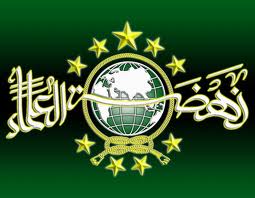 SANAD
Faham Islam Ahlus Sunnah Wal Jama’ah yang dipegang NU adalah :

Faham mayoritas umat Islam di seluruh penjuru dunia (sawadil a’zham) dari sejak generasi salafus shalih

Bersilsilah sanad shahih sampai baginda Nabi Muhammad saw
عليكم بفرقة  أهل السنة 
و الجماعة الناجية
و عليكم بالسواد الأعظم
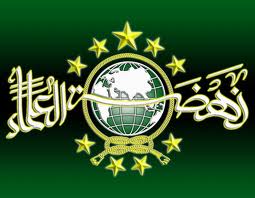 GERAKAN
Gerakan NU adalah transformasi sosial membentuk khoiro ummah

Mabadi Khoiro Ummah :
Ash-shidqu
Al-Amanah
Al-’Adlu
At-Ta’awun
Al-Istiqomah
عليكم بفرقة  أهل السنة 
و الجماعة الناجية
و عليكم بالسواد الأعظم
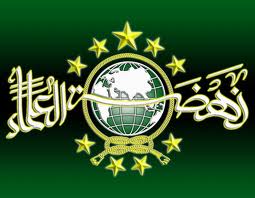 SIKAP KEMASYARAKATAN
Muslim Ahlus Sunnah Wal Jama’ah adalah ummat wasathan yang ditampakkan dalam sikap kemasyarakatan :

At-Tawassuth dan al-i’tidal
At-Tasamuh
At-Tawazun
Al-Amr bil ma’ruf wan-nahyu ‘anil munkar
عليكم بفرقة  أهل السنة 
و الجماعة الناجية
و عليكم بالسواد الأعظم
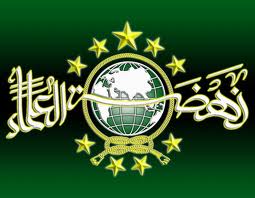 KENAPA BERORGANISASI
Agar berada dalam barisan yang rapih bersaf-saf, Q.S. Ash-Shaff ayat 4 :
إن الله يحب الذين يقاتلون في سبيله صفا 
كأنهم بنيان مرصوص

Kebenaran yang tidak terorganisir akan dikalahkan oleh kebatilan yang terorganisir
عليكم بفرقة  أهل السنة 
و الجماعة الناجية
و عليكم بالسواد الأعظم
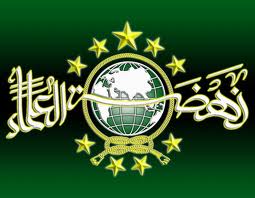 KENAPA BER-NU
Pemahaman ajaran Islamnya bersanad shahih sampai Baginda Nabi Muhammad saw dan merupakan pemahaman mayoritas umat Islam di seluruh dunia
Berjejaring dalam rantai dakwah sejak masa baginda Nabi Muhammad saw
Berjejaring dalam rantai keulamaan internasional bersama para ulama terpercaya
عليكم بفرقة  أهل السنة 
و الجماعة الناجية
و عليكم بالسواد الأعظم
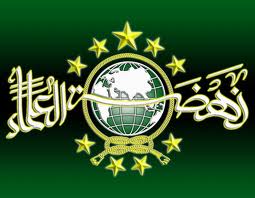 SEJARAH
Didirikan 16 Rajab 1344 H bertepatan 31 Januari 1926 M
Didirikan untuk merapatkan barisan para ulama ahlus sunnah wal jama’ah yang sebelumnya telah ada, terutama dalam barisan para ulama pesantren dan para santrinya
Didirikan oleh para ulama terpercaya yang salah satu penentunya adalah K.H. Hasyim Asy’ari Tebuireng Jombang setelah dua tahun meminta waktu beristikharah
عليكم بفرقة  أهل السنة 
و الجماعة الناجية
و عليكم بالسواد الأعظم
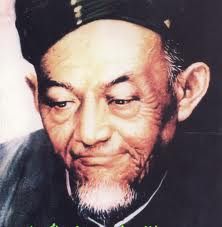 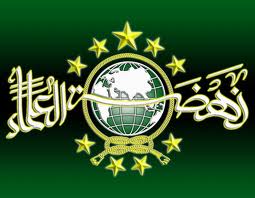 STRUKTUR
Musytasyar
Syuriyyah
	* Rois
	* Katib
Tanfidziyyah
	* Ketua
	* Sekretaris
	* Bendahara
عليكم بفرقة  أهل السنة 
و الجماعة الناجية
و عليكم بالسواد الأعظم
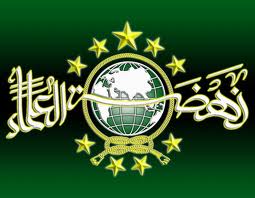 PERANGKAT
Lembaga 
Lajnah
Badan Otonom
JATMAN
Muslimat
Ansor
Fatayat
IPNU
IPPNU



JQH
PagarNusa
Isnu
Pergunu
Sarbumusi
عليكم بفرقة  أهل السنة 
و الجماعة الناجية
و عليكم بالسواد الأعظم
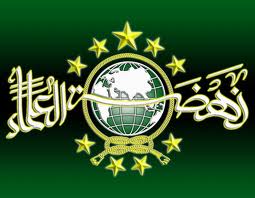 TINGKAT KEPENGURUSAN
Pengurus Besar 
Pengurus Wilayah
Pengurus Cabang Istimewa
Pengurus Cabang
Majelis Wakil  Cabang
Pengurus Ranting
Pengurus Anak Ranting
عليكم بفرقة  أهل السنة 
و الجماعة الناجية
و عليكم بالسواد الأعظم
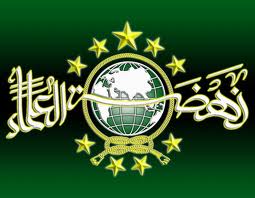 KIPRAH NASIONAL
Majelis Islam A’la Indonesia
Proklamasi Kemerdekaan
Resolusi jihad
Pemberantasan PKI
Pengembangan pendidikan Islam
Pengembangan dan pemberdayaan masyarakat
“Pemadam kerusuhan”
عليكم بفرقة  أهل السنة 
و الجماعة الناجية
و عليكم بالسواد الأعظم
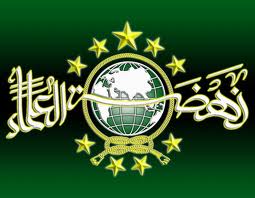 KIPRAH INTERNASIONAL
Komite Hijaz
Konferensi Islam Asia Afrika
Konferensi Ulama dan Cendikiawan Islam Internasional
Multaqo Sufi Internasional
Pertemuan-pertemuan Ulama Internasional
Fasilitator perdamaian di berbagai negara
عليكم بفرقة  أهل السنة 
و الجماعة الناجية
و عليكم بالسواد الأعظم